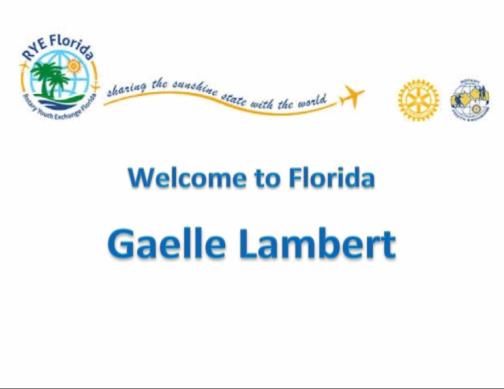 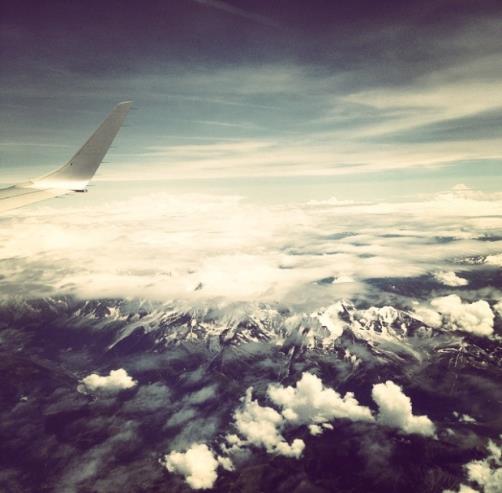 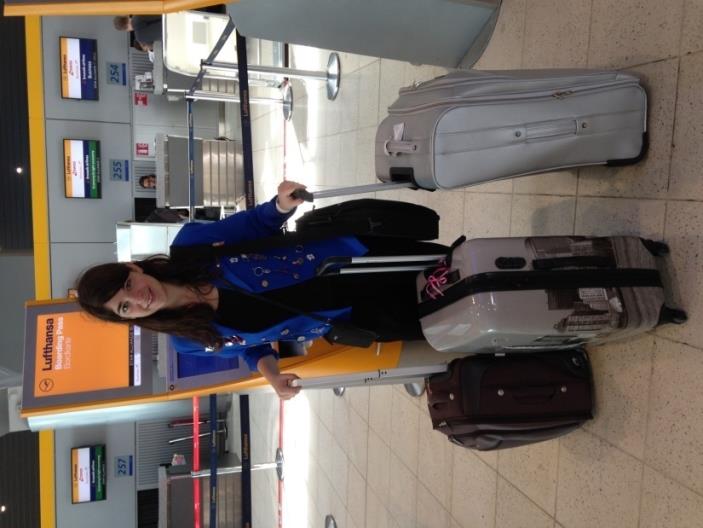 August 8th 2014
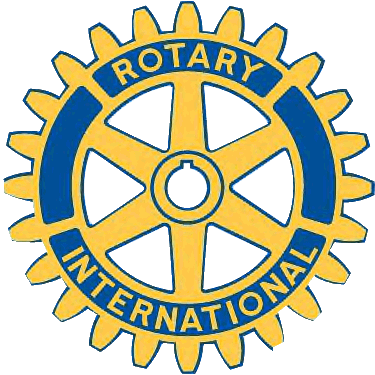 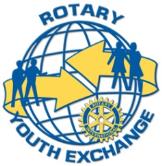 10 months ago…
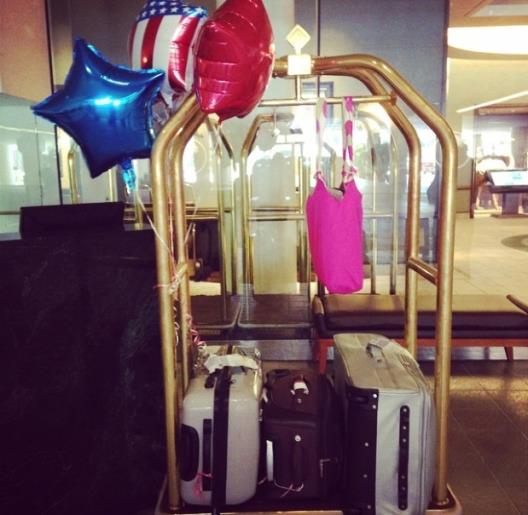 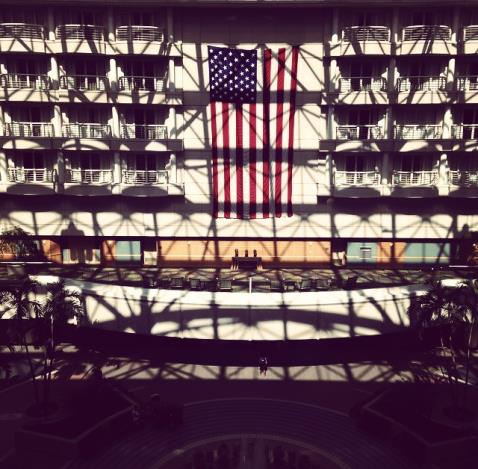 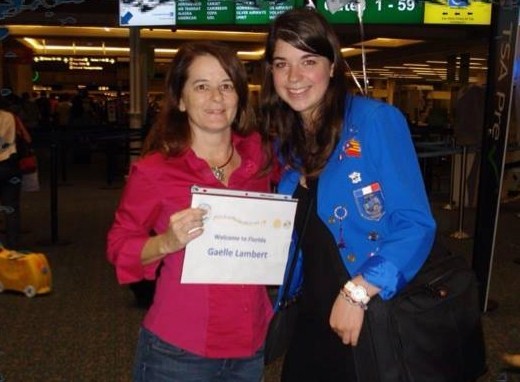 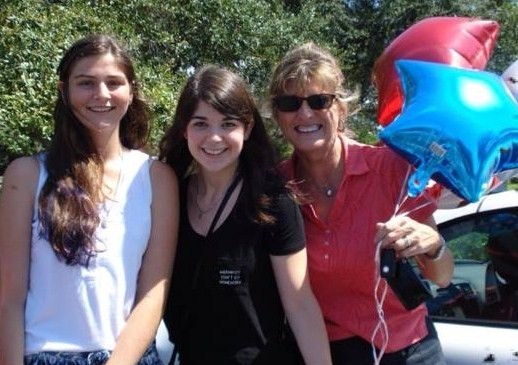 My first host familyFamily Handel
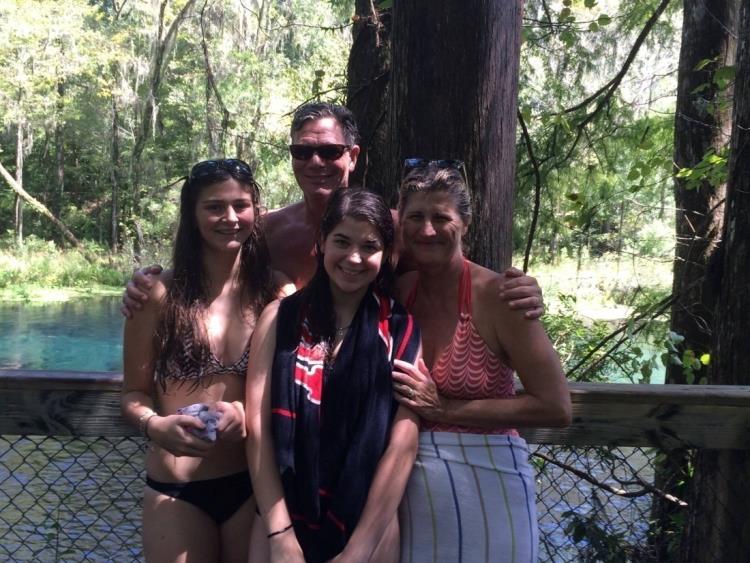 My second host familyKathie Heisey
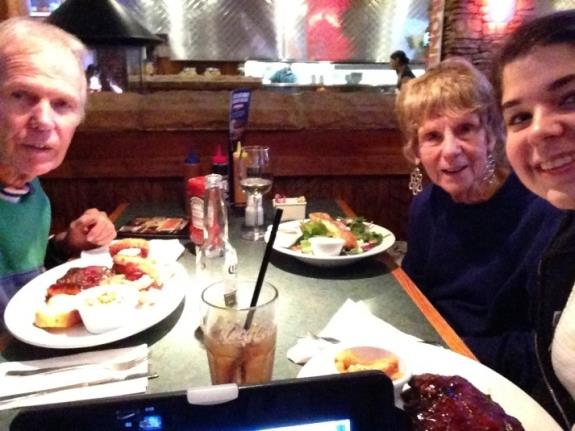 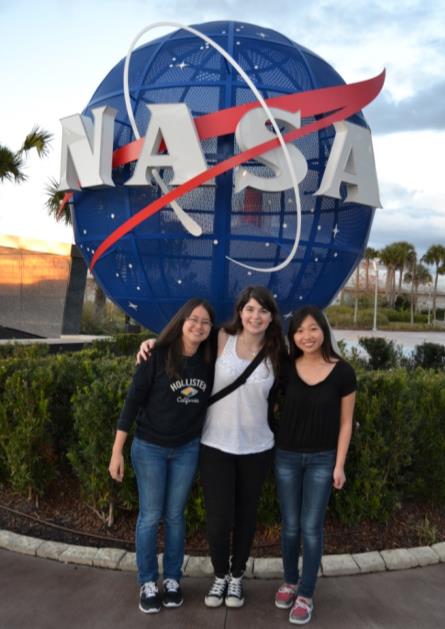 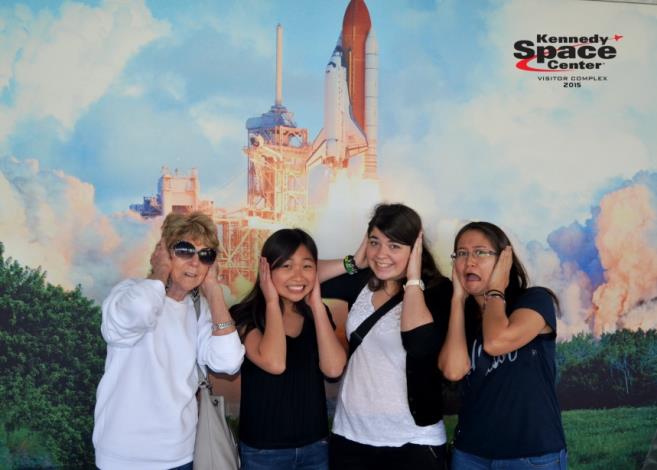 My third host familyTrish and Steve
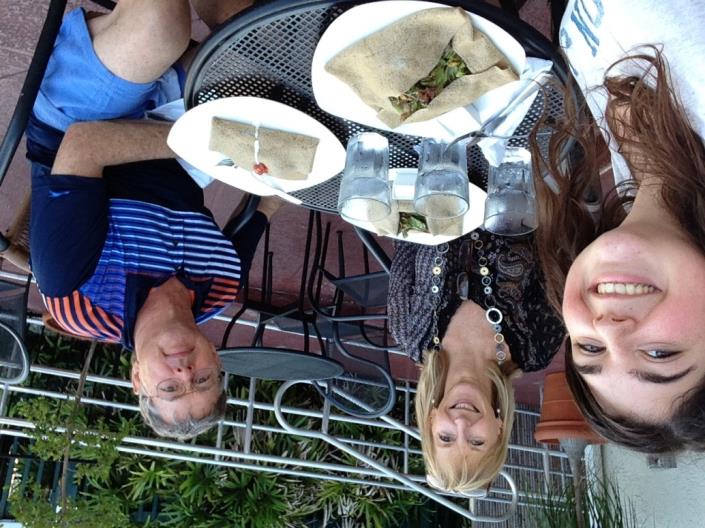 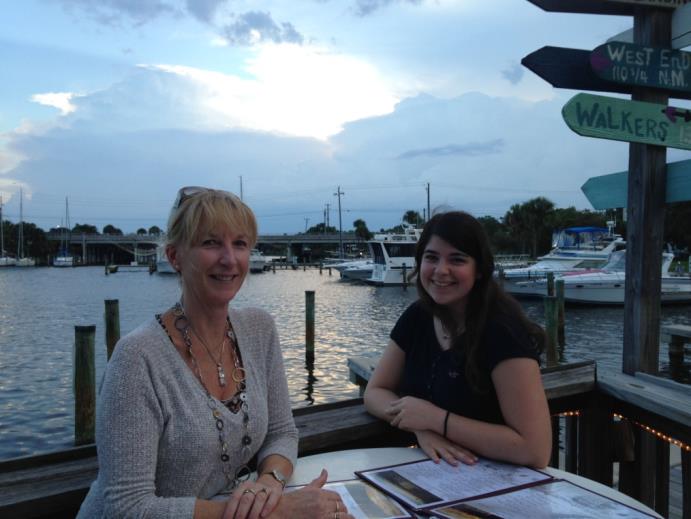 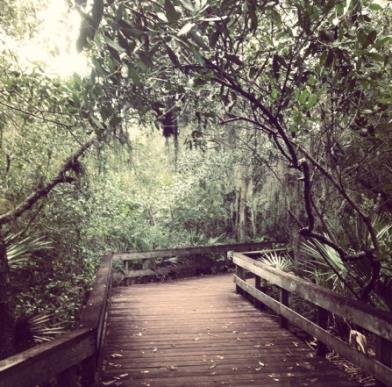 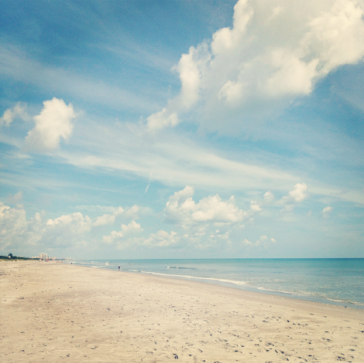 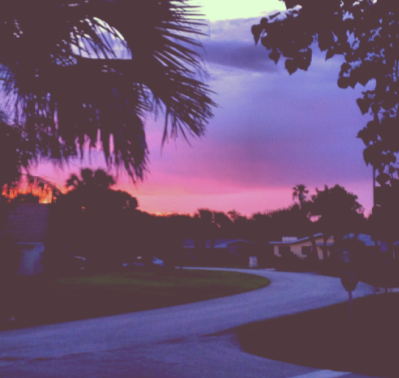 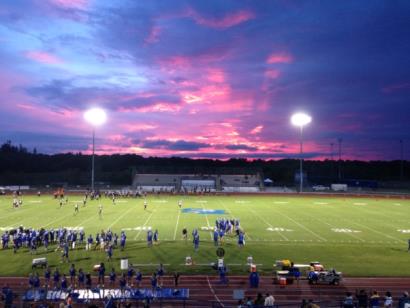 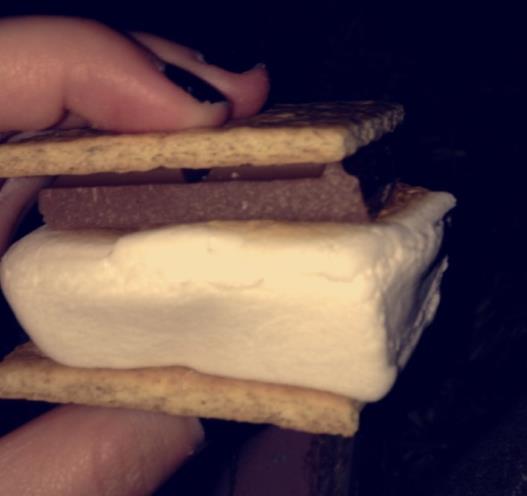 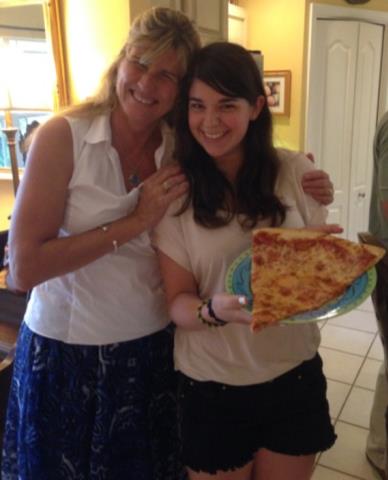 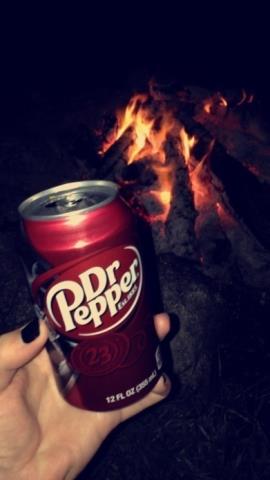 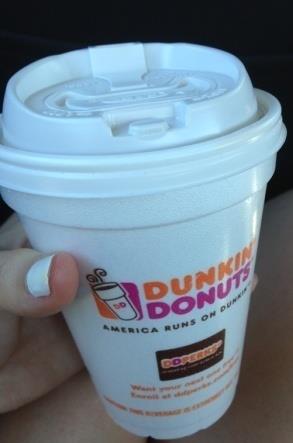 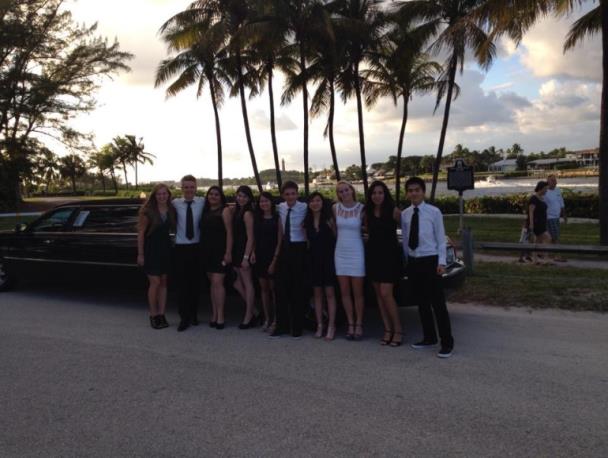 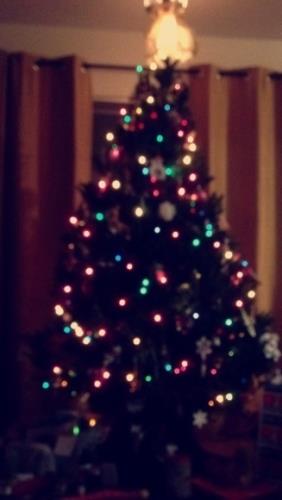 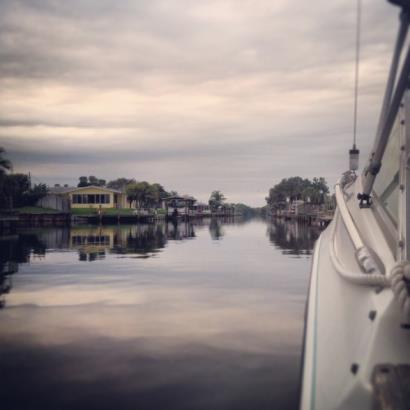 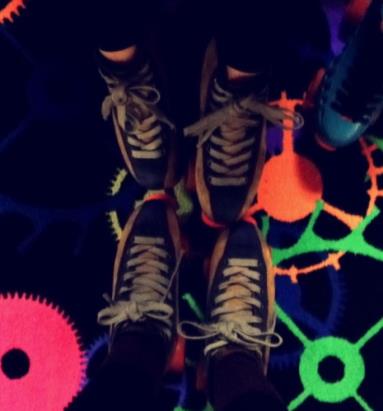 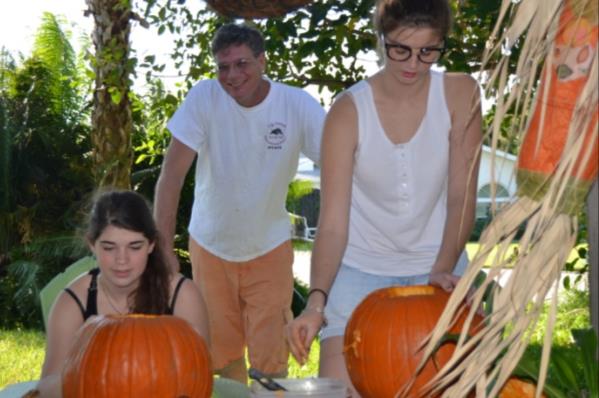 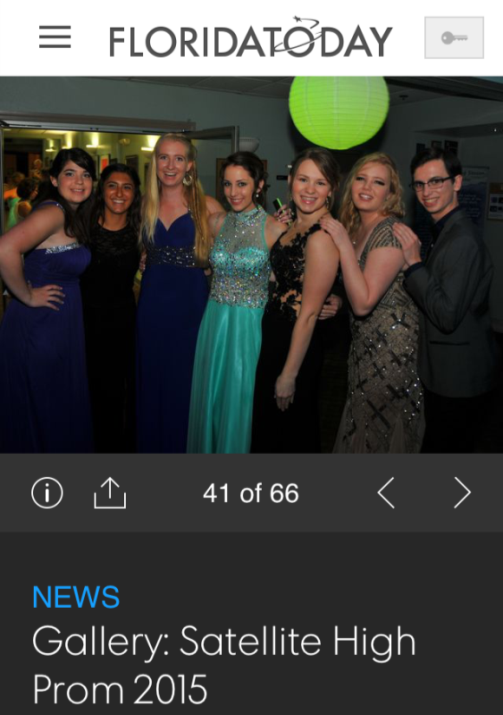 Experiences
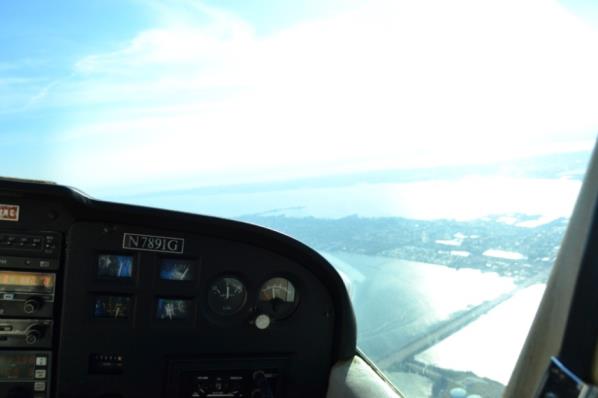 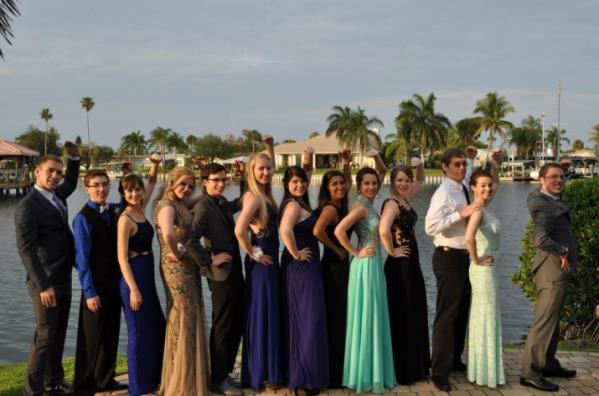 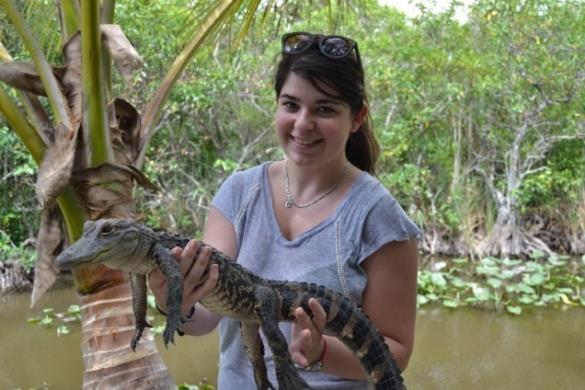 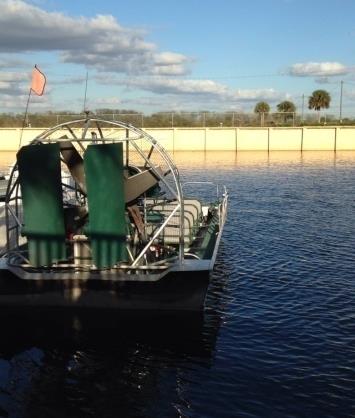 Incredible places…
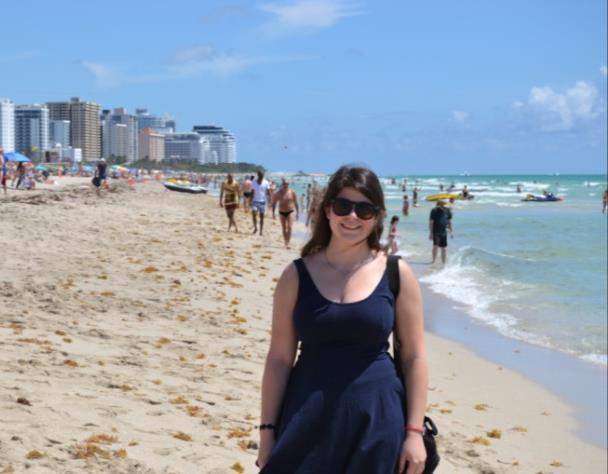 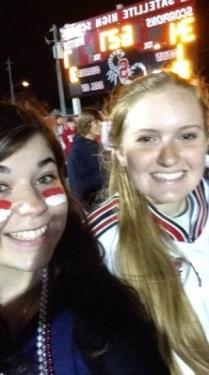 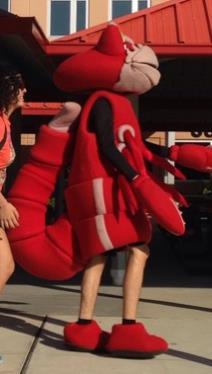 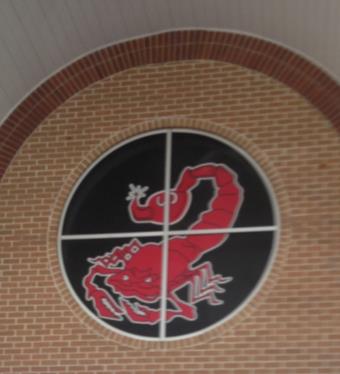 My american schoolSatellite High School
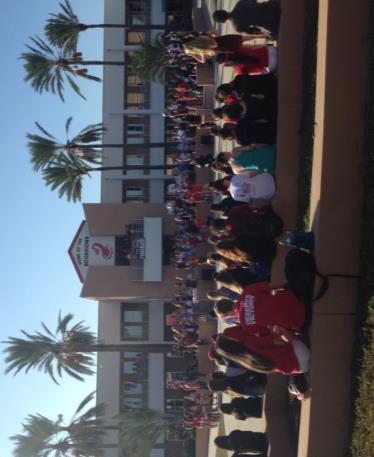 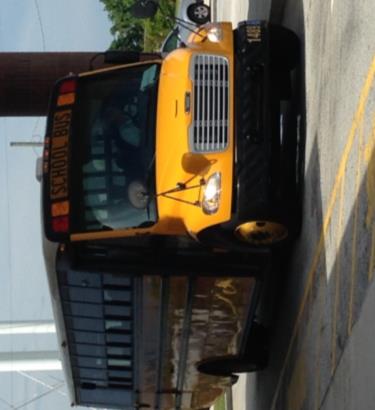 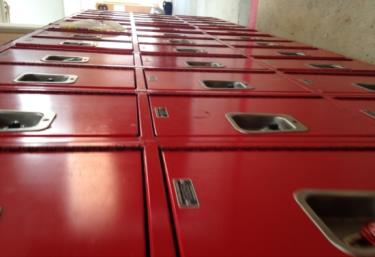 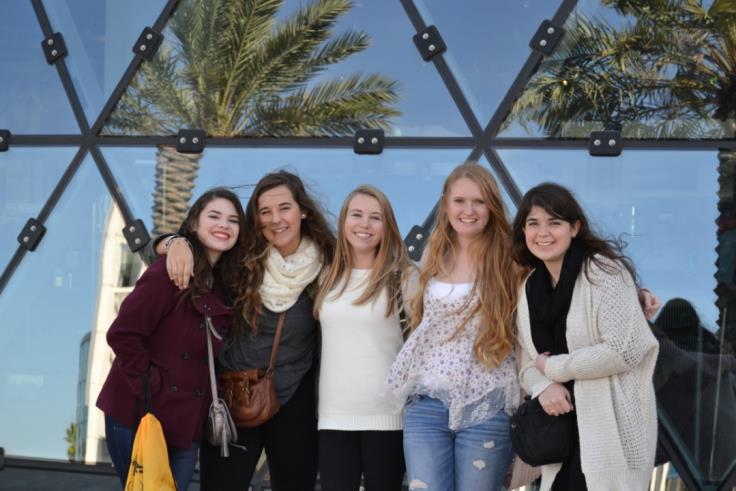 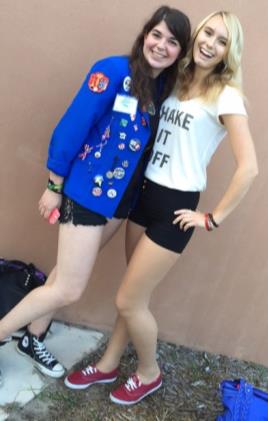 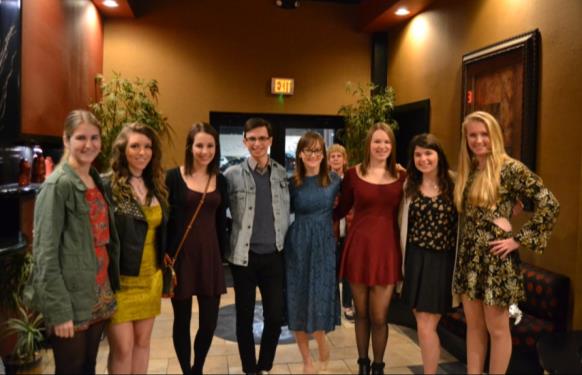 Disney World85 exchange students34 countries
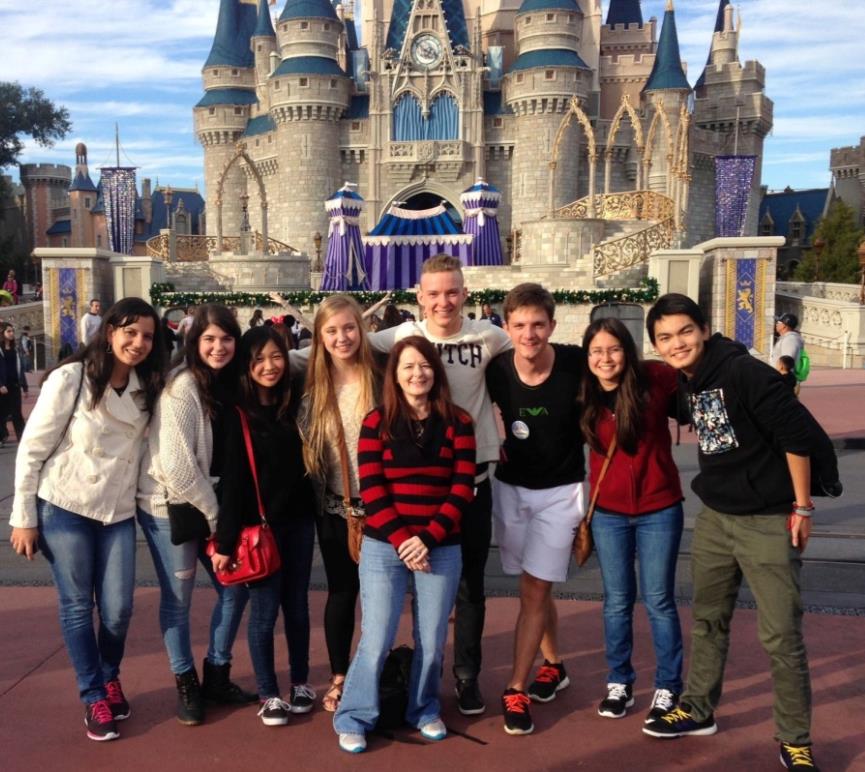 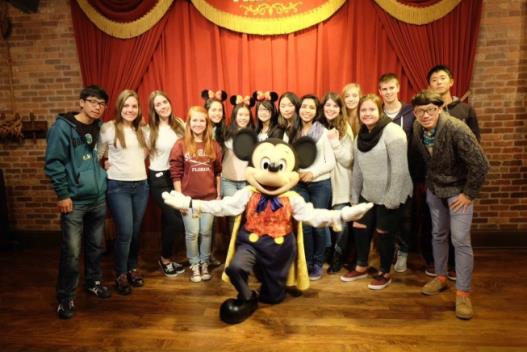 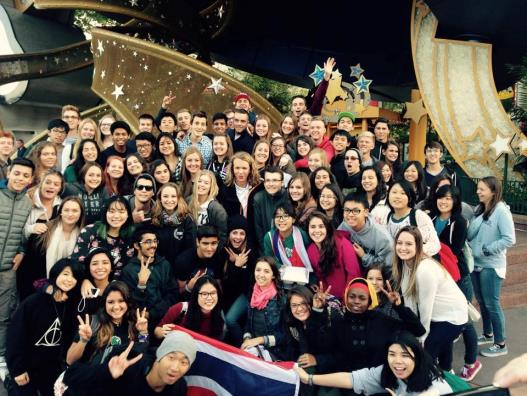 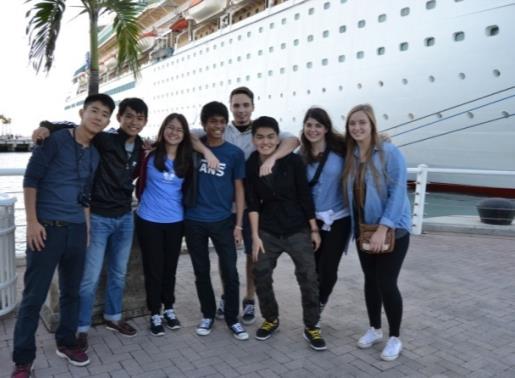 Key West-Sea Camp
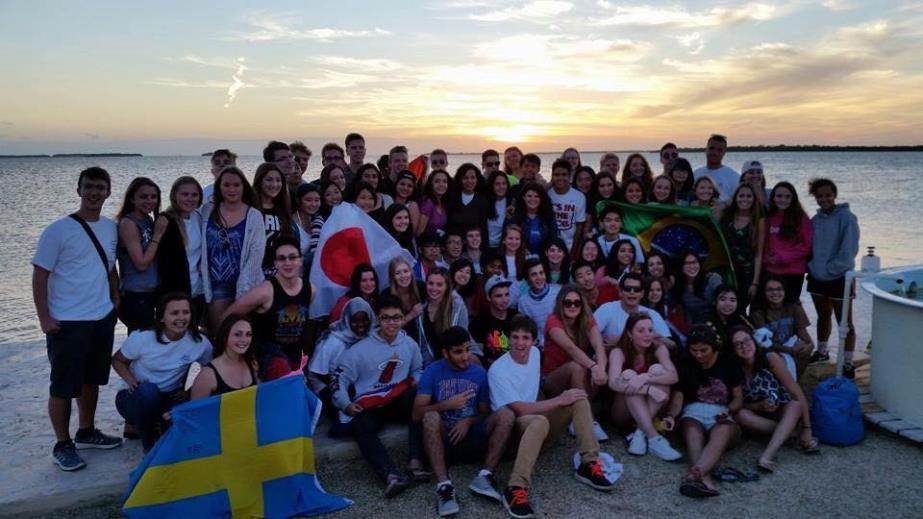 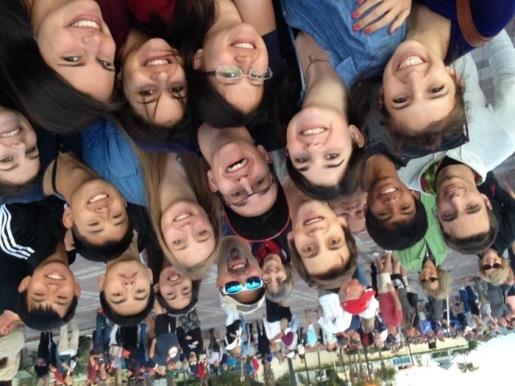 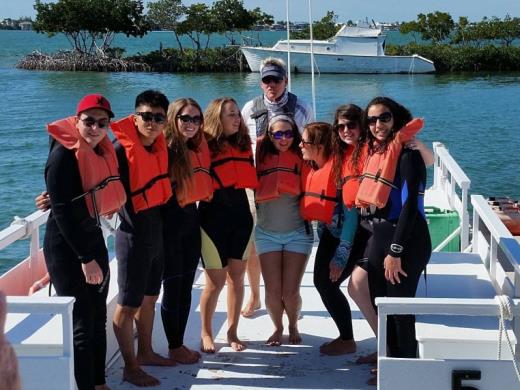 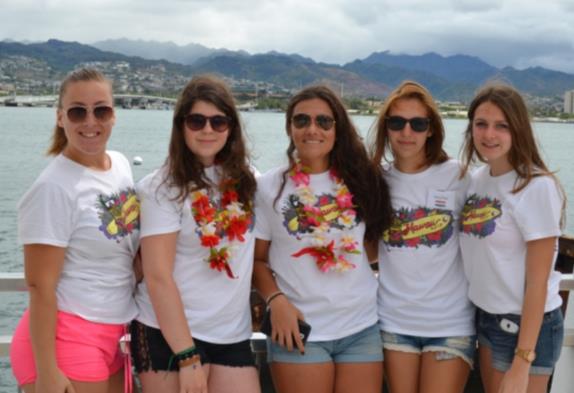 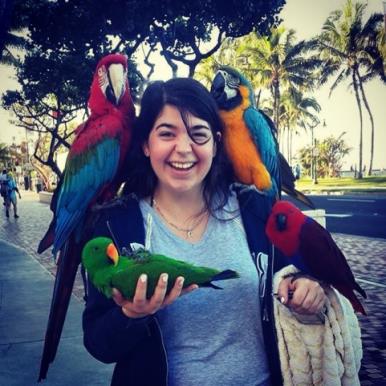 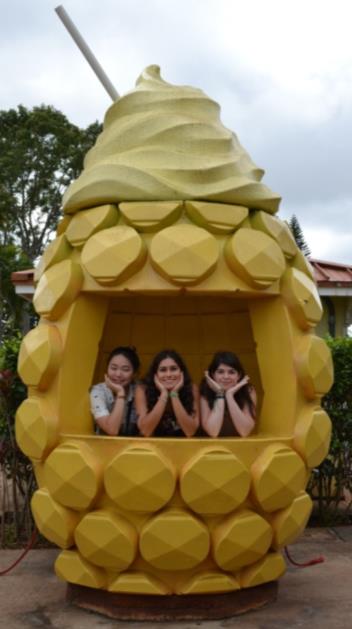 H
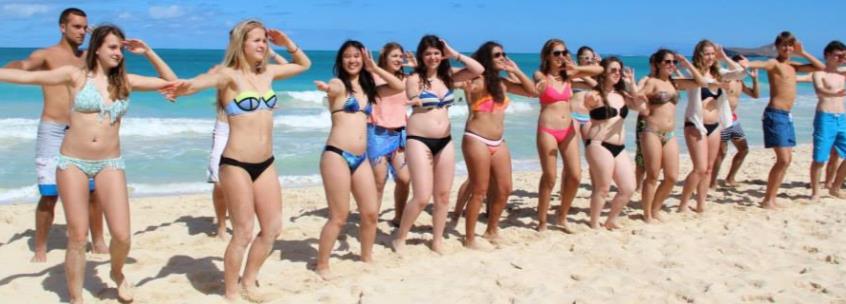 A
W
A
I
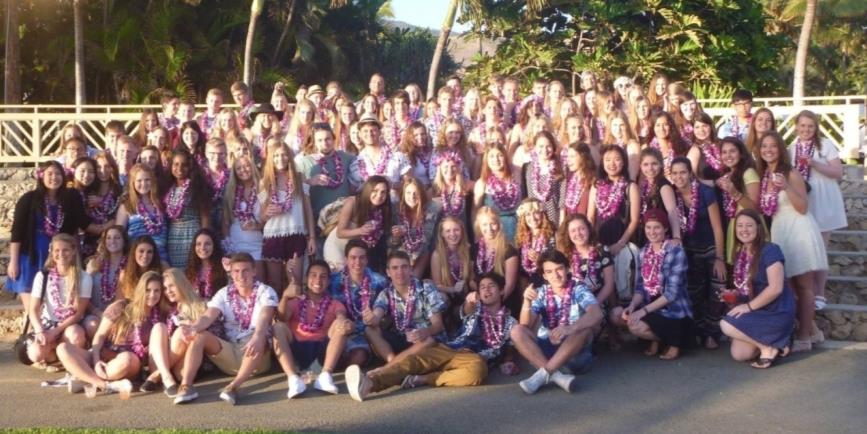 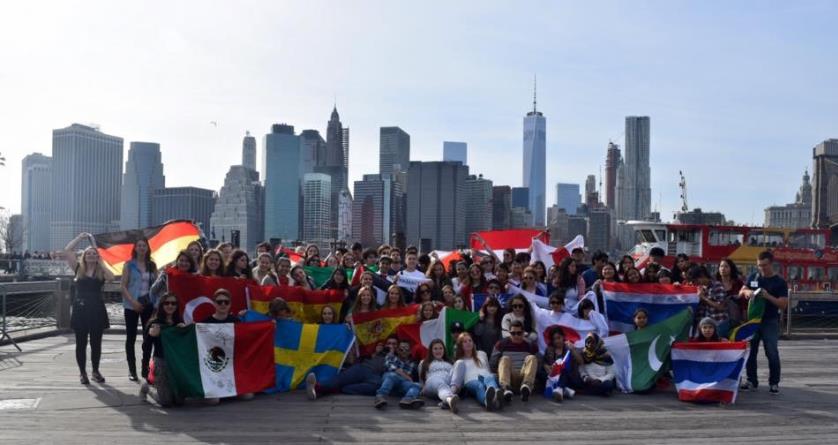 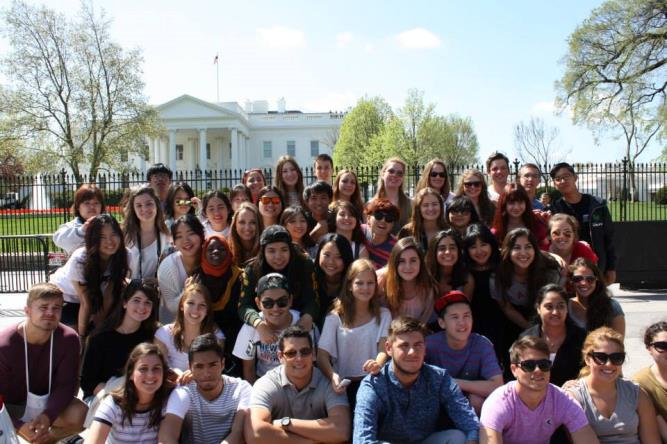 NYC – Washington DC - Philadelphia
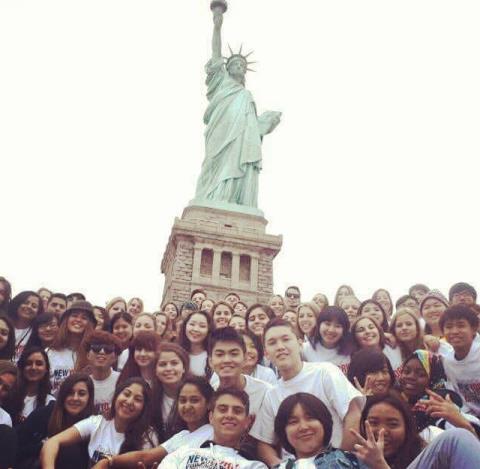 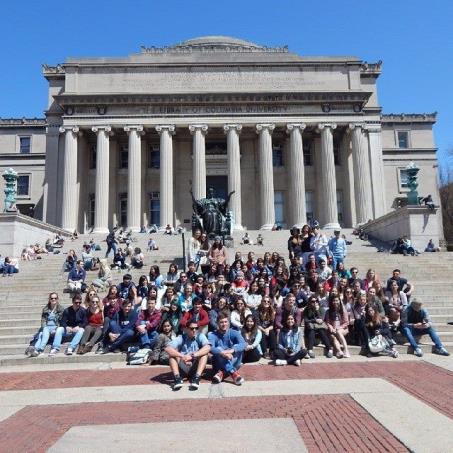 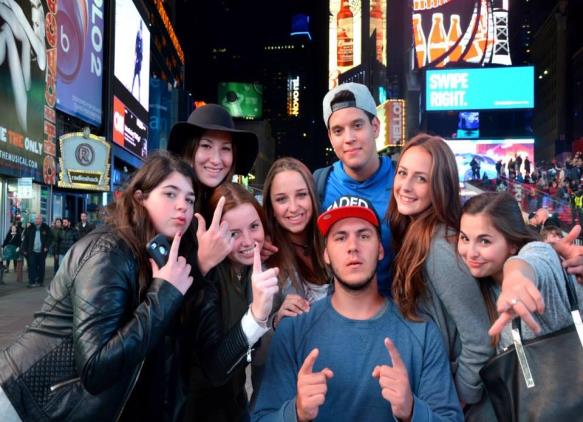 Some Rotary events…
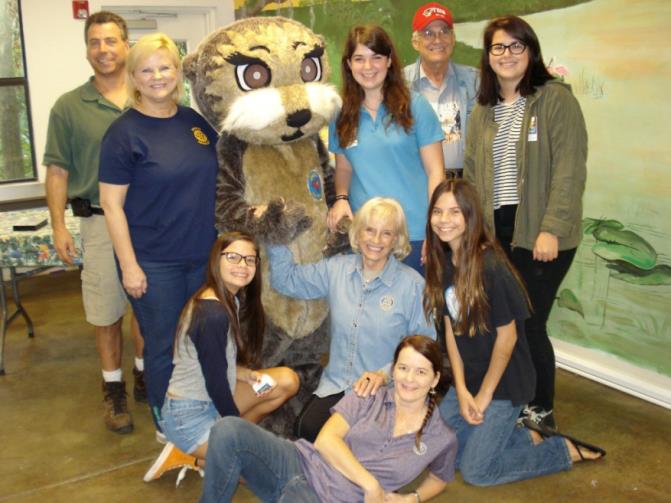 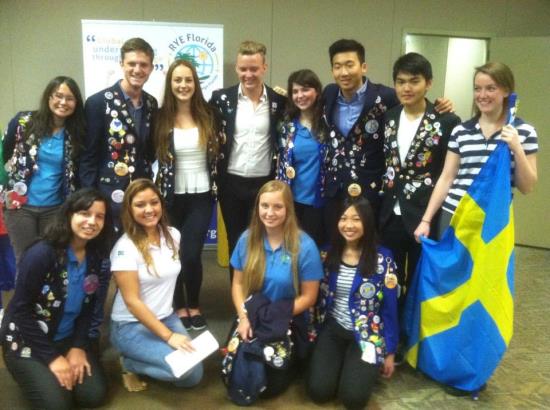 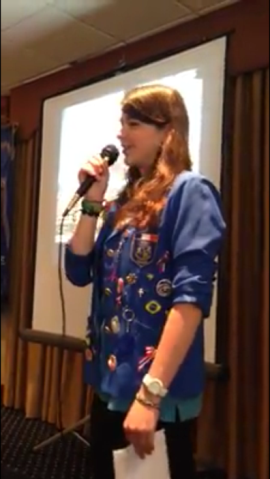 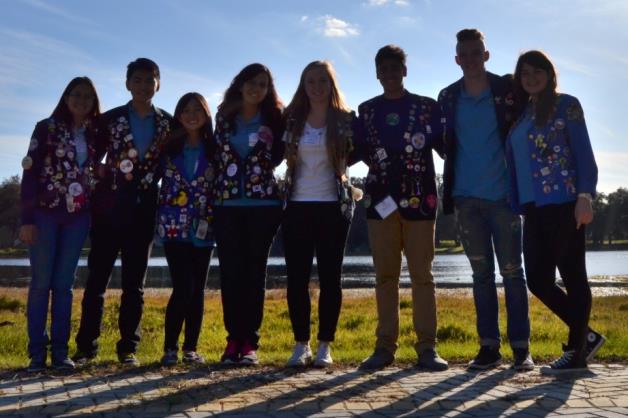 The end.(June 27th)
Thank you!